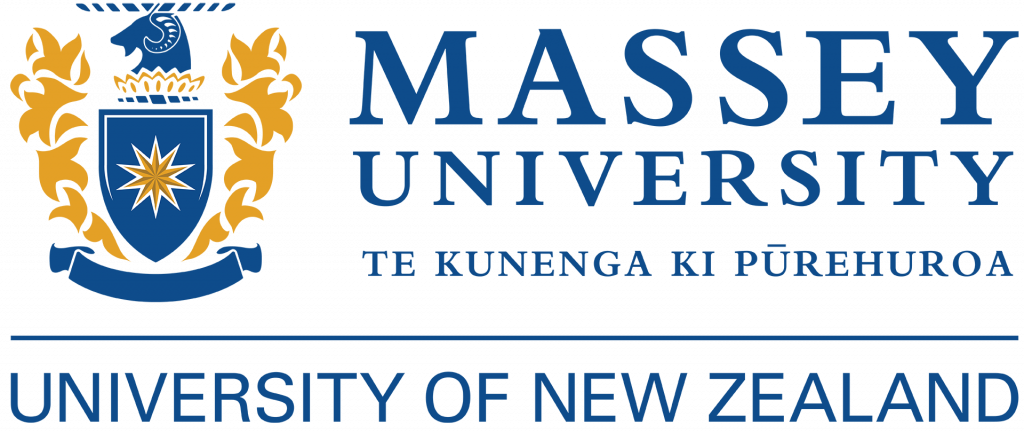 Massey University School of Aviation
Damen Golding - IAOPA World Assembly 2018
[Speaker Notes: Massey University RPAS Team – introduction]
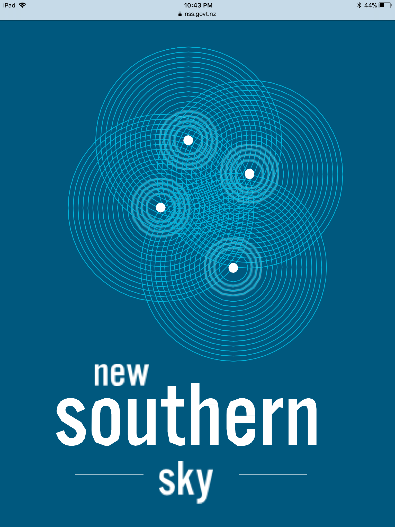 Comms
VOIP

Surveillance
ADS-B  

Navigation
IFR
RNAV1/2
RNP1/2

Digital Information
WXXM
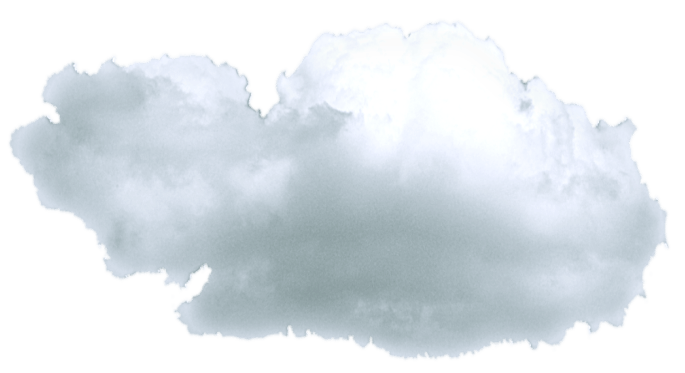 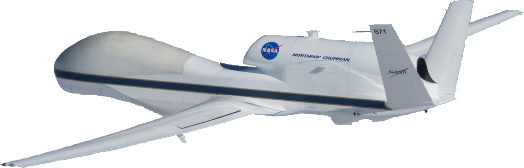 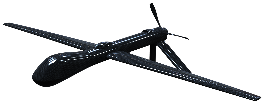 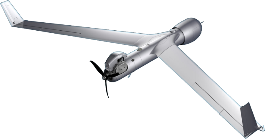 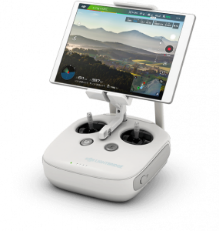 RPAS Pilots
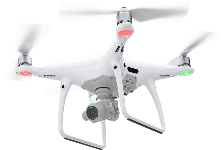 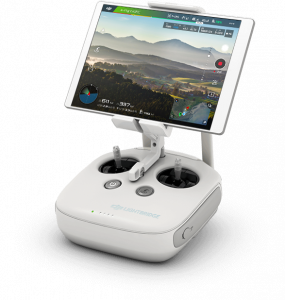 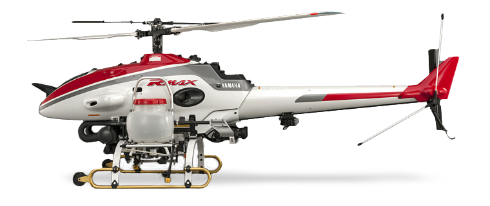 [Speaker Notes: What does the furtre of drone integration into the NAS look like. 2023 Concept f operations from NSS (New Southern Sky is the name for the implementation phase of the National Airspace and Air Navigation Plan)]
The Challenges we face
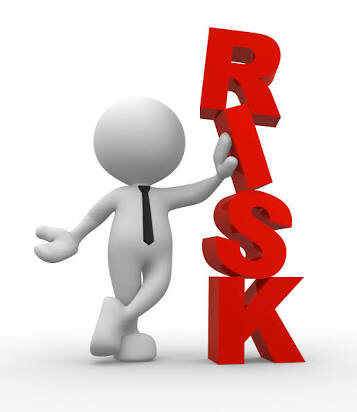 Non-aviators
Unaware of risks & consequences of their operations
[Speaker Notes: We have identified 4 main challenges with intergrating drones into our airspace.
 2nd point (ie potential mid air, already occurring delays/missed approaches etc NATS slide)

Sharing airspace with a changing industry – hard to manage. Funding etc, someone has to pay for all the changes required to sustain it.]
The Challenges we face
Non-aviators
Unaware of risks & consequences of their operations

Is it really common sense?

Industry is changing faster than we can regulate/educate it
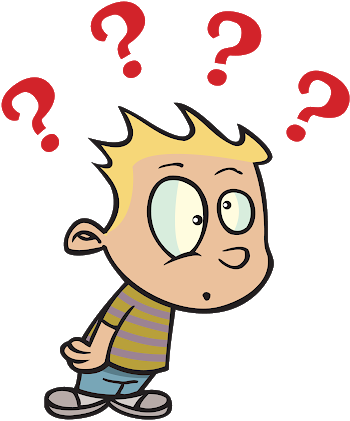 [Speaker Notes: Sharing airspace with a changing industry – hard to manage. Funding etc, someone has to pay for all the changes required to sustain it.]
Massey University’s Role
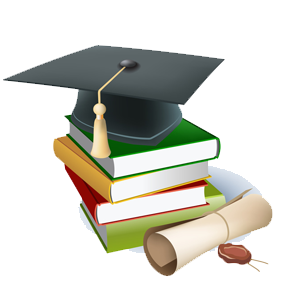 Responsibility to educate along side with the CAA. 

Promote the shared airspace user concept
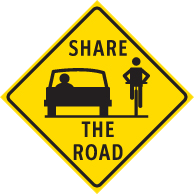 [Speaker Notes: 1 – As I said Our primary role is education and our number 1 pritority is safety. Rules are jargon to a non aviator, we Train them in an aviation environment – learn about airmanship and about the threats they should look out for as well as the threat the pose to others. B/C-Cat instructors.

2 - (use sams notes from UAV conference)]
What do we do?
Primarily Course Delivery & Flight Testing

Developing RPAS Procedures & Courses
FRTO RPAS Rating Submission
RPAS Policy for Massey University
1 Day Theory Course
5 Module School Course

RPAS Operations
Foxpine Operation

RPAS Research
For Masters/PhD and integration into BAv Man papers
Transponders fitted to UAS
Course Objectives
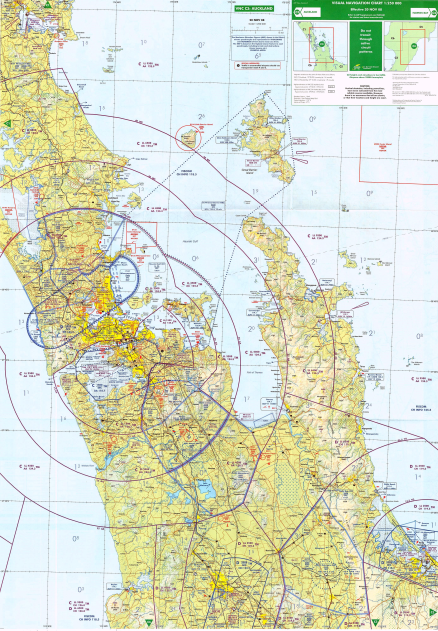 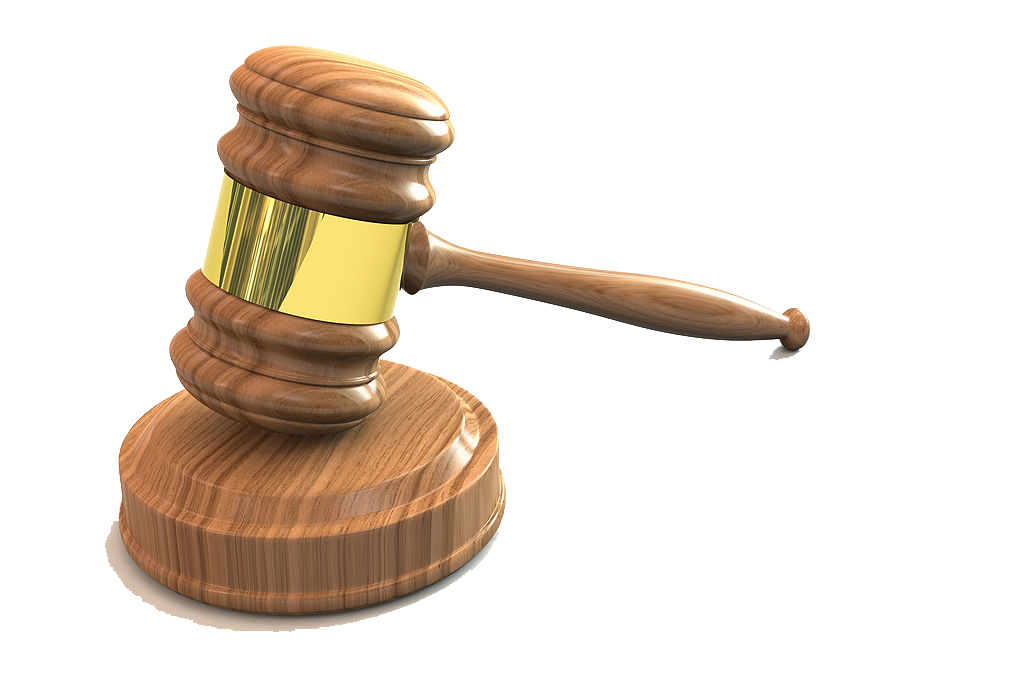 Interpret the various aviation regulations and be able to apply these to operations. CAA Rule Part 101 & 102 Guidance.

Interpret the various aviation documents and be able to use these operationally. AIP’s and VNC’s.

Practice and comprehend radio telephony procedures (Flight Radio).

In general, how to display airmanship and operate safely just like any pilot or airspace user.
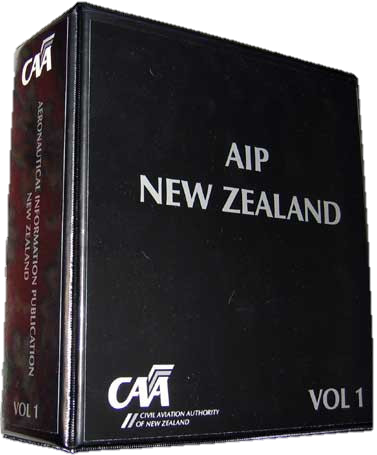 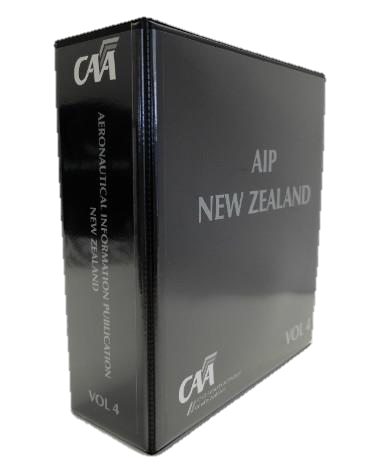 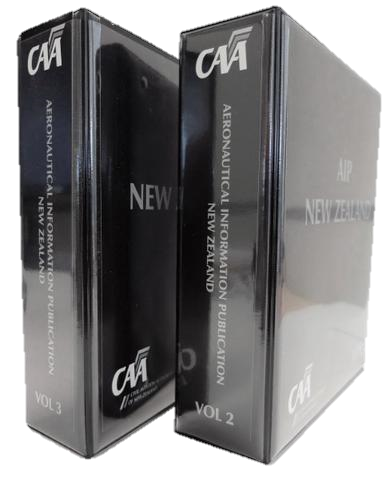 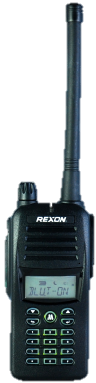 RPAS Course Delivery
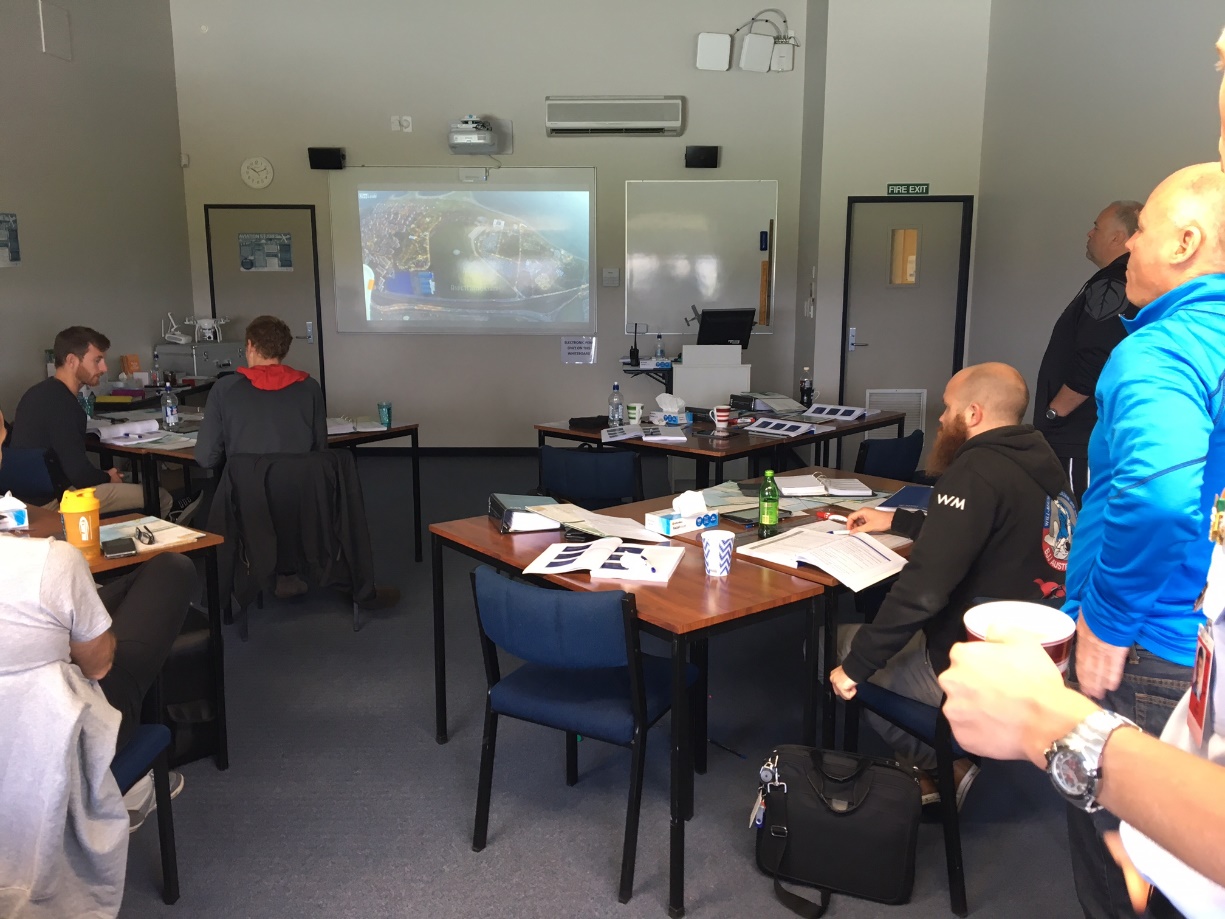 Total Courses:			50
Total Course Attendees:	484
Total Wings Badges:		331

2017 Courses:			28
2017 Attendees:			335
2017 Wings Badges:		221
Goals moving forward
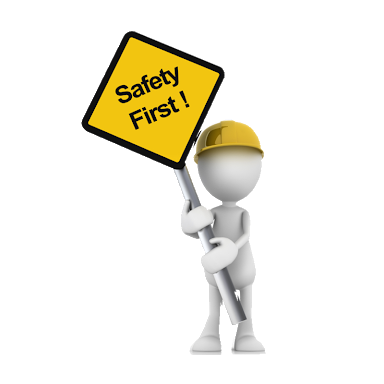 What should we work towards
Maximising safety for the whole industry 

No decreased access to either RPAs or manned aircraft – Shared airspace user

Increase operating standards for RPAS users. Scalable to operations.
[Speaker Notes: , i.e. background checks, currency etc.]
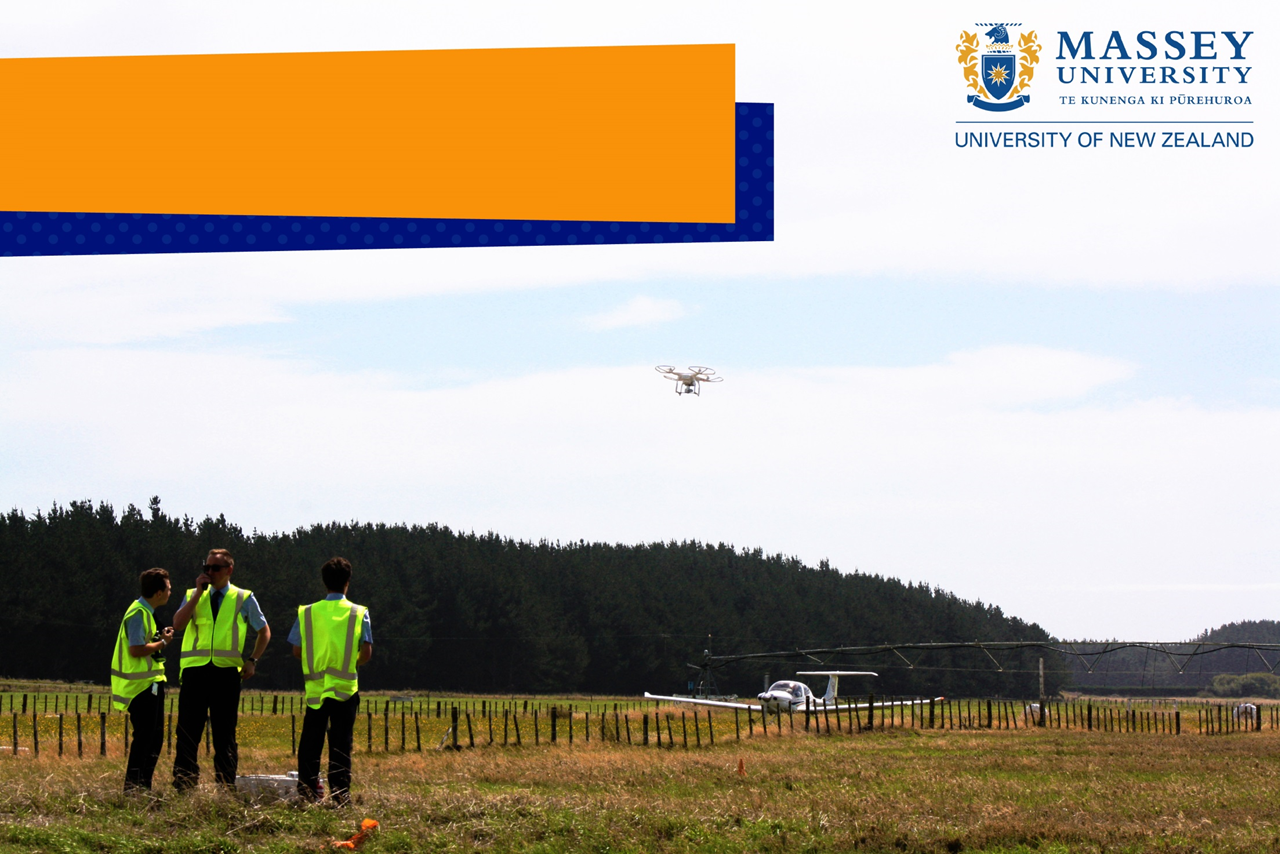 Safer Operations – Reap the Rewards
Damen Golding – d.golding@massey.ac.nz